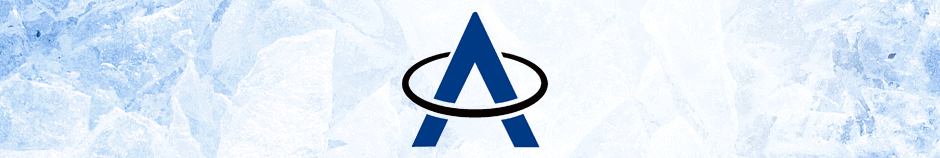 Seuran tarkoituksena on seurata arktisen alueen kehitystä ja vaikuttaa arktista aluetta koskevissa kysymyksissä siten, että ne palvelevat Suomen etua. 

Tarkoituksensa saavuttamiseksi seura järjestää seminaareja, esitelmätilaisuuksia ja muita tilaisuuksia sekä ylläpitää yhteyksiä kansainvälisiin ja kotimaisiin arktisia alueita käsitteleviin järjestöihin, tutkimuslaitoksiin, yliopistoihin ja muihin organisaatioihin.
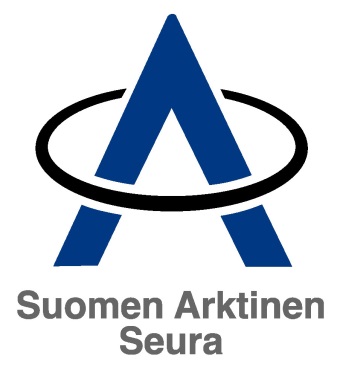 www.arcticfinland.fi/arktinenseura